Basic Life Support u dětí, Paediatric Advanced Life Support, Newborn Life Support Intenzivní ošetřovatelská péče v pediatrii
MUDr. Václav Vafek
Osnova
Úvod, etiologie zástavy oběhu u dětí
Základní resuscitace u dětí
Rozšířená resuscitace u dětí
Resuscitace novorozence
2
IOPP - BLS, PALS, NLS
Používané termíny
BLS – Basic Life Support
ALS – Advanced Life Support
BMV – Bag-mask ventilation
AED – Automatický externí defibrilátor
NZO – Náhlá zástava oběhu
RR – Respiratory rate
ROSC – Return of Spontaneous Circulation
3
IOPP - BLS, PALS, NLS
Jaké máme zdroje?
vycházíme z doporučených postupů Evropské resuscitační rady (ERC)
poslední vydání 2021
volně ke stažení: www.erc.edu
nebo na webu České resuscitační rady 
  www.resuscitace.cz
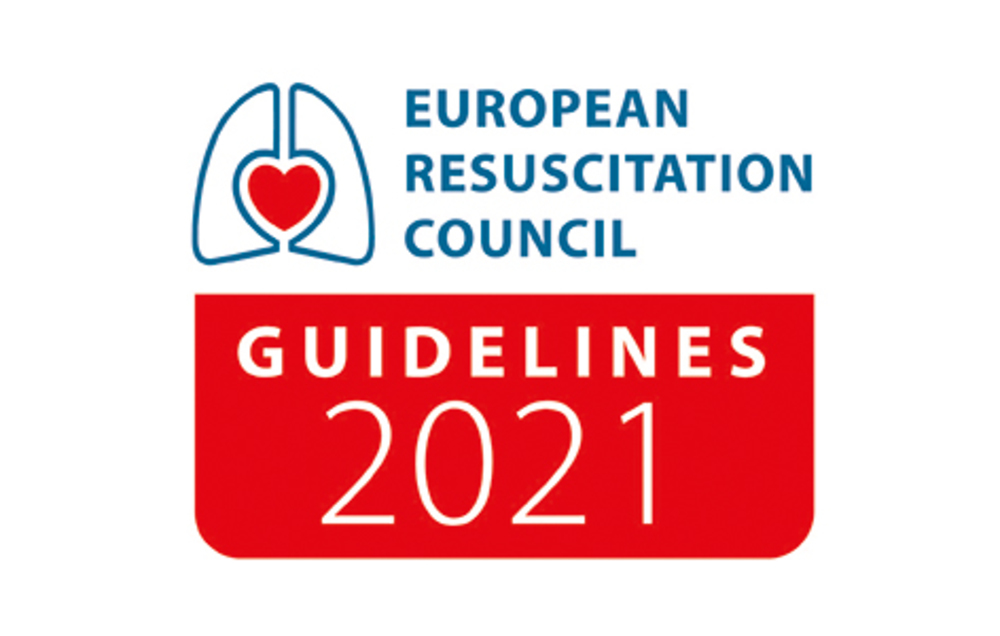 4
IOPP - BLS, PALS, NLS
EPALS – European Paediatric Advanced Life Support
certifikovaný kurz ERC
zaměřený na identifikaci kriticky nemocného dítěte a včasnou intervenci tak, aby nedošlo až k srdeční zástavě
pravidelné přeškolování, součást kontinuálního celoživotního vzdělávání
standardizace iniciálního přístupu založeného na prioritách a samotné léčby
5
IOPP - BLS, PALS, NLS
Etiologie srdeční zástavy u dětí
PRIMÁRNÍ
u dětí méně často
způsobena primárním srdečním onemocněním
většinou náhlý, nepředvídatelný nástup
často vstupně defibrilovatelný rytmus
SEKUNDÁRNÍ
u dětí významně častější
NZO důsledkem tkáňové hypoxie
ta je způsobena respiračním selháním s nedostatečnou oxygenací, těžkou hypoperfuzí při šokovém stavu nebo jejich kombinací
často vstupně nedefibrilovatelný rytmus
6
IOPP - BLS, PALS, NLS
[Speaker Notes: Tkáňová hypoxie může být způsobena respiračním selhání s nedostatečnou oxygenací nebo závažnou hypoperfuzí při oběhovém selhání. V úvodu tělo aktivuje adaptivní fyziologické odpovědi, které mají ochránit srdce a mozek před hypoxií a kompenzovat respirační nebo oběhové selhání. S progresí selhání nebo zranění však tělo již není schopné tyto odpovědi udržet. To představuje dekompenzaci fyziologického stavu, ať již respiračního nebo oběhového v závislosti na vyvolávající příčině; přičemž oba druhy selhání mohou být přítomny také současně. Respirační a cirkulační selhání se kombinují, jak se stav dítěte zhoršuje, což vede ke kardiorespiračnímu selhání a následně ke kardiorespirační zástavě. Terminální rytmus bude často nedefibrilovatelný: bradykardie - bezpulzová elektrická aktivita [PEA] nebo asystolie.]
Výsledky resuscitace sekundární zástavy oběhu u dětí jsou obecně velmi špatné.
V péči o kriticky nemocné dítě je absolutně zásadní takové dítě časně identifikovat a časně provést intervence zabraňující dalšímu zhoršení stavu, případně NZO.
7
IOPP - BLS, PALS, NLS
Děti jsou odlišné
8
IOPP - BLS, PALS, NLS
Děti jsou odlišné
Není bezpodmínečně nutné si vše pamatovat, ale vědět, kde potřebné informace kdykoliv najdu.
9
IOPP - BLS, PALS, NLS
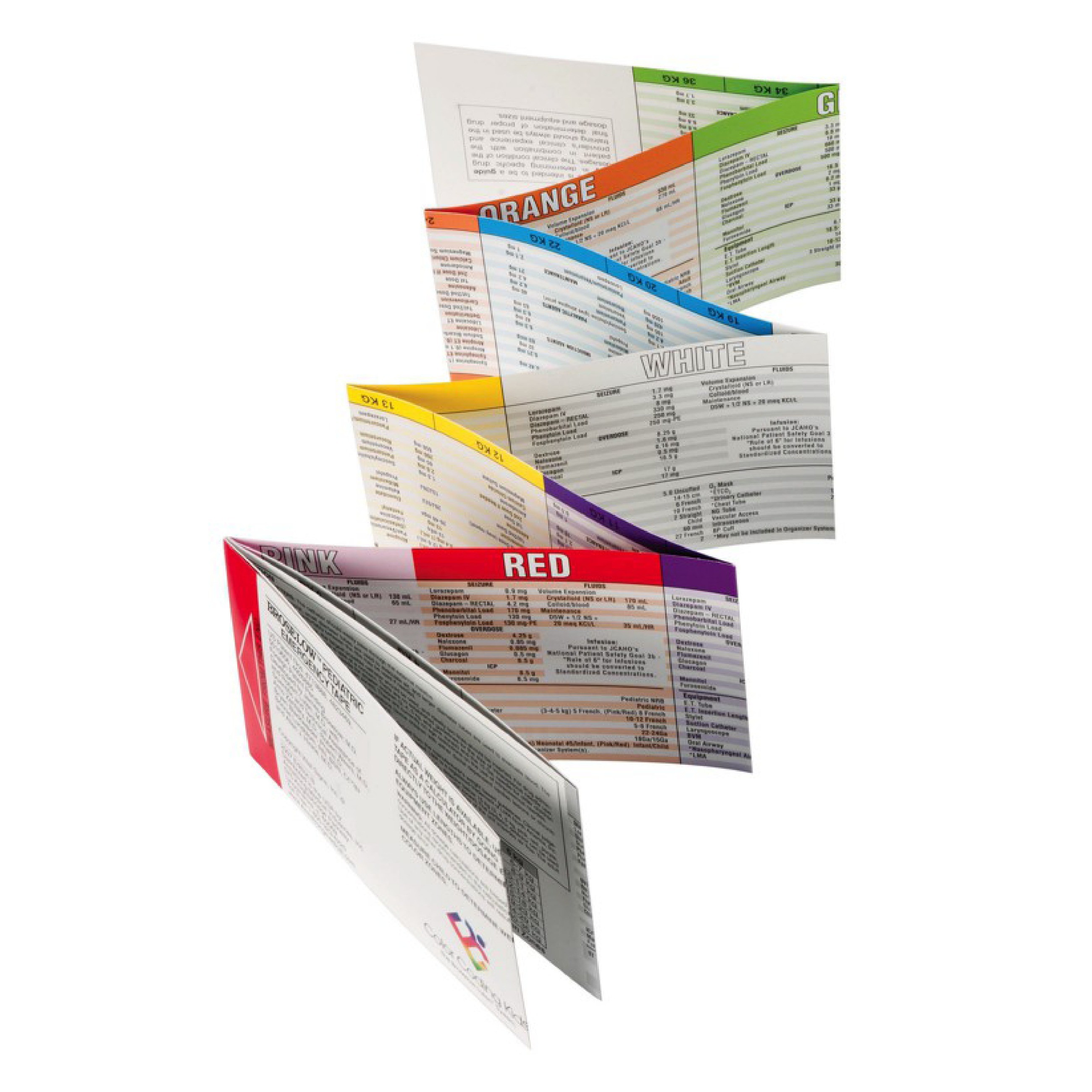 Pomůcky
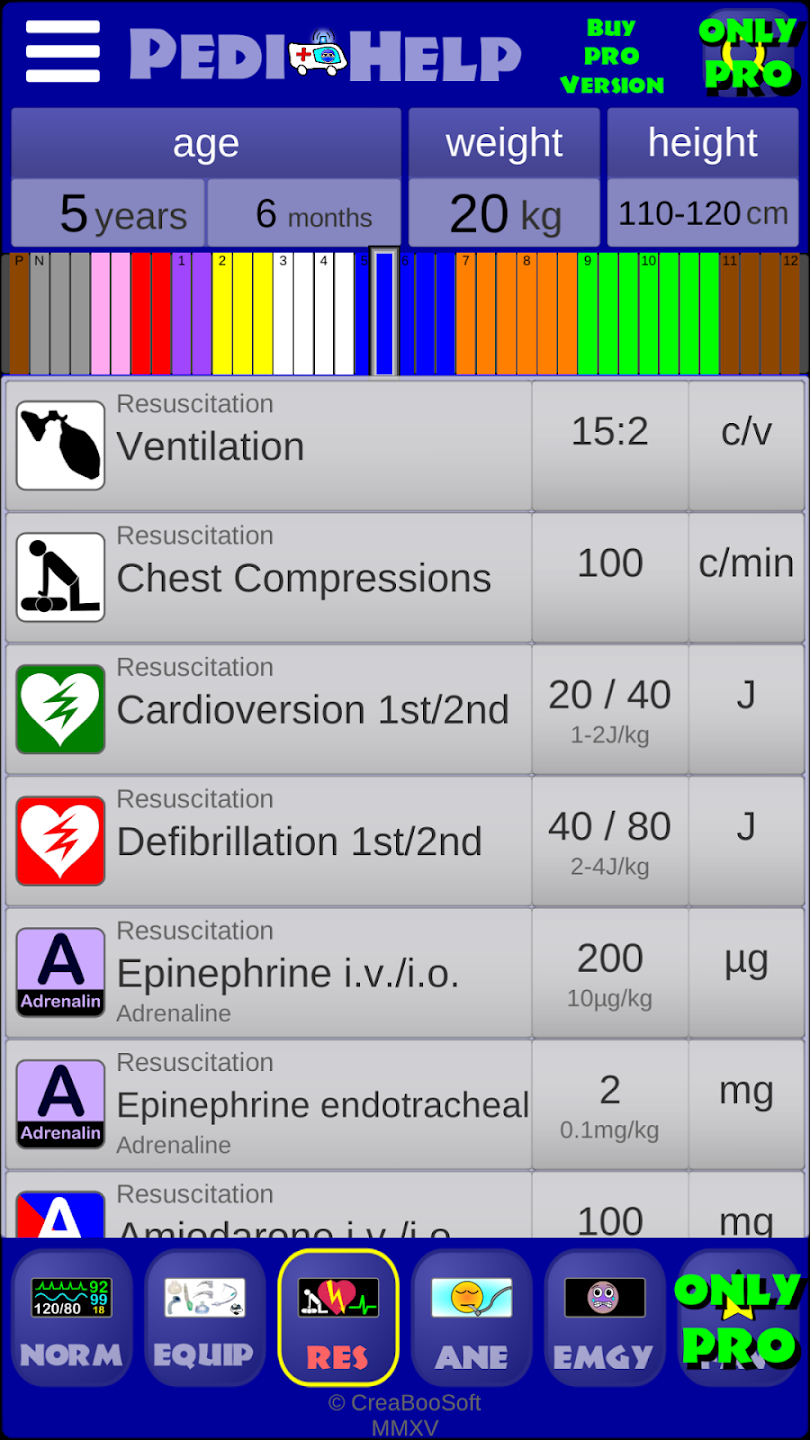 10
IOPP - BLS, PALS, NLS
Pokud máme čas na přípravu(avizovaný příjem od ZZS, kriticky nemocného dítěte/ dítě s NZO)
11
IOPP - BLS, PALS, NLS
Pediatrický řetězec přežití
12
IOPP - BLS, PALS, NLS
První krok
Identifikace kriticky nemocného dítěte – lekce Přístup ke kriticky nemocnému dítěti

Iniciální krok je vždy „Quick look“ = prvotní zhodnocení dítěte, 3B
Breathing – dýchá normálně?
Behaviour – chová se normálně?
Body colour – má normální barvu kůže?

Pokud ne  může jít o kriticky nemocné dítě, okamžitě vyšetřím a zhodnotím životní funkce pacienta (ABCDE)
13
IOPP - BLS, PALS, NLS
[Speaker Notes: velmi rychlé zhodnocení, 5 – 10 sec]
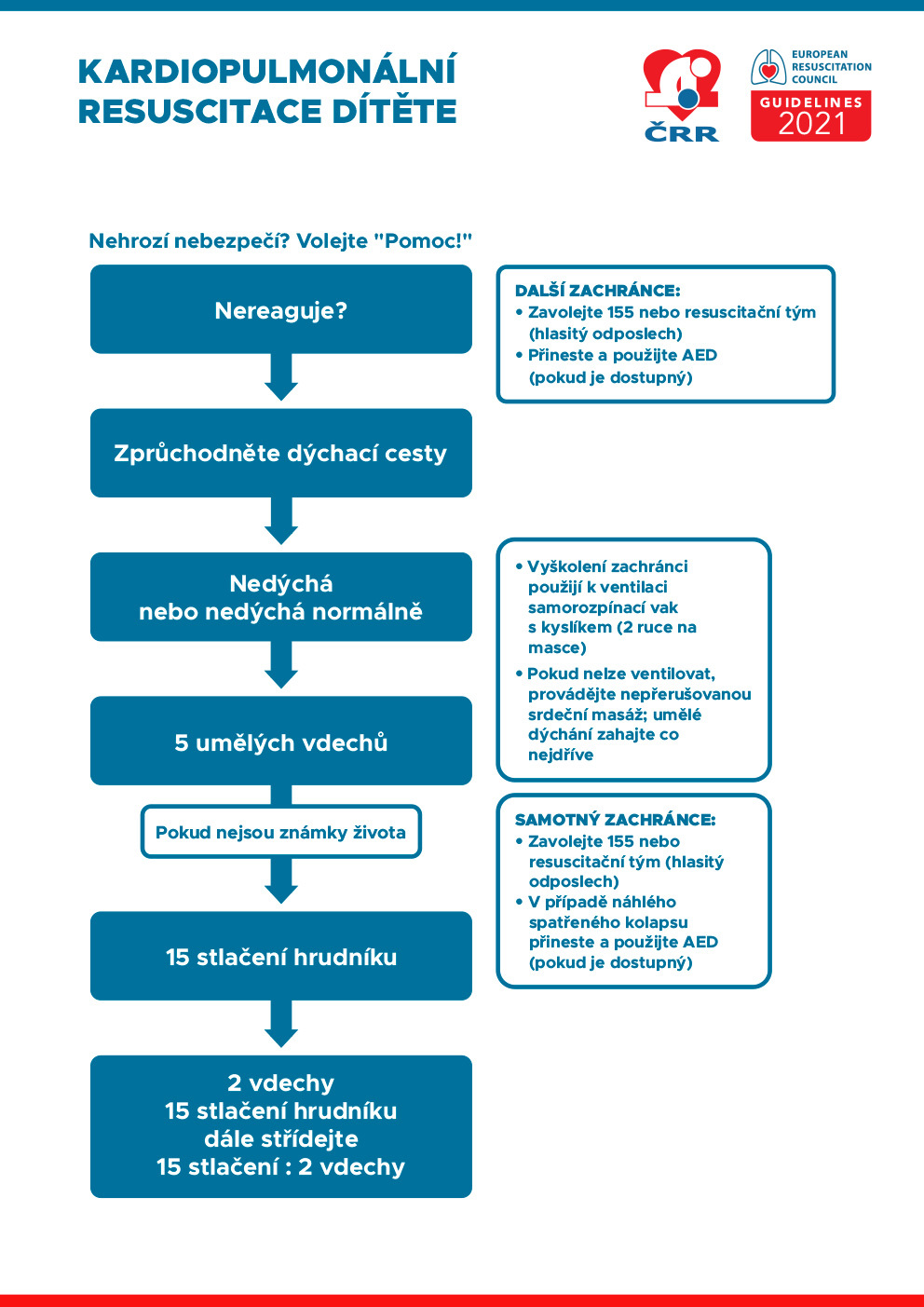 Základní první pomoc u dětí
Iniciální kroky:

Quick look – BBB
Je situace bezpečná?
Oslovím dítě. Pokud nereaguje 
Mírný algický podnět. Pokud nereaguje 
Volám o pomoc 
Zprůchodním DC
Zahajuji KPR 5 vdechy
14
IOPP - BLS, PALS, NLS
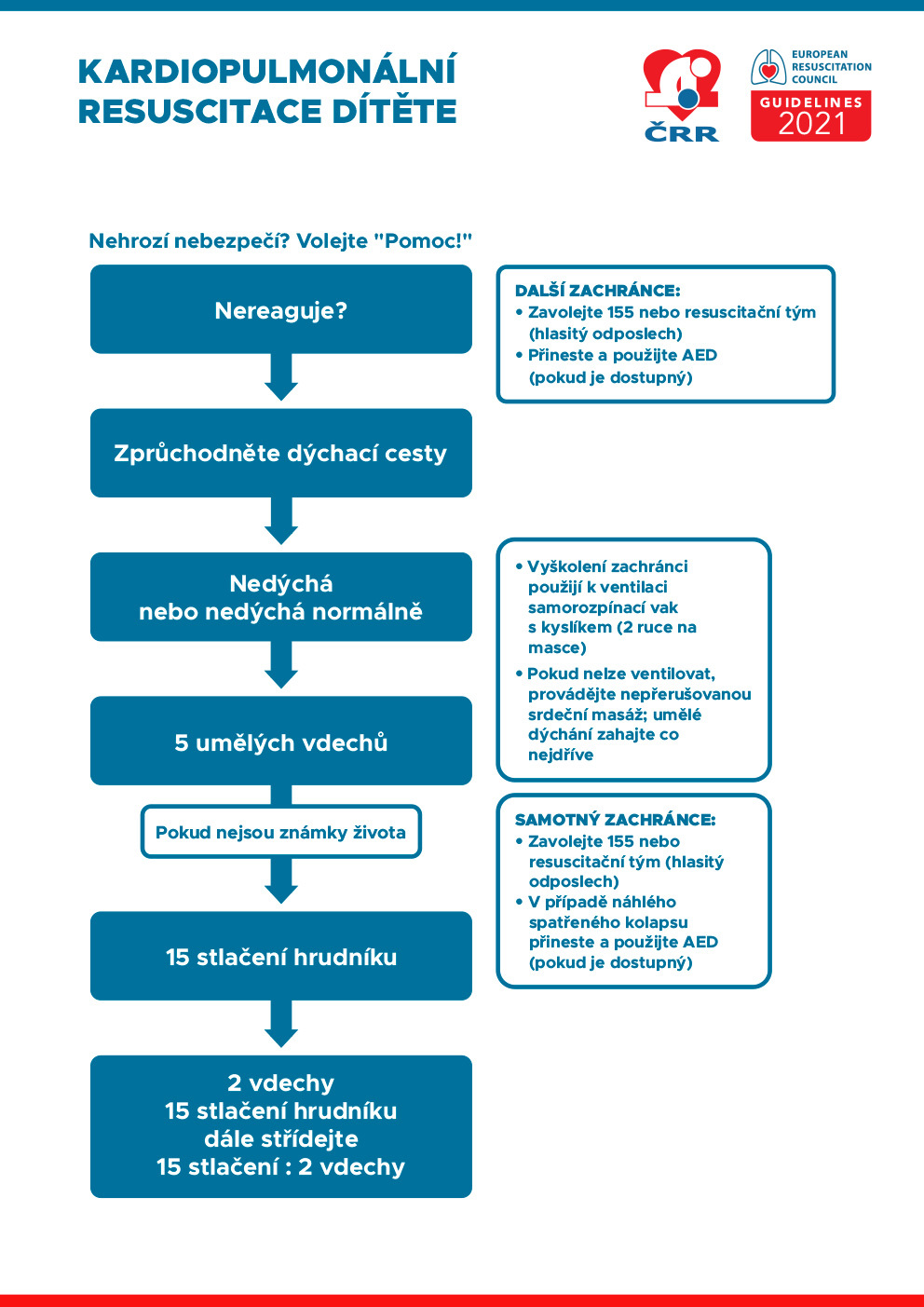 Základní první pomoc u dětí
Další osoba/y na místě:
 
volá 155, v nemocnici resuscitační tým 
pomáhají s KPR
přináší AED, v nemocnici defibrilátor
15
IOPP - BLS, PALS, NLS
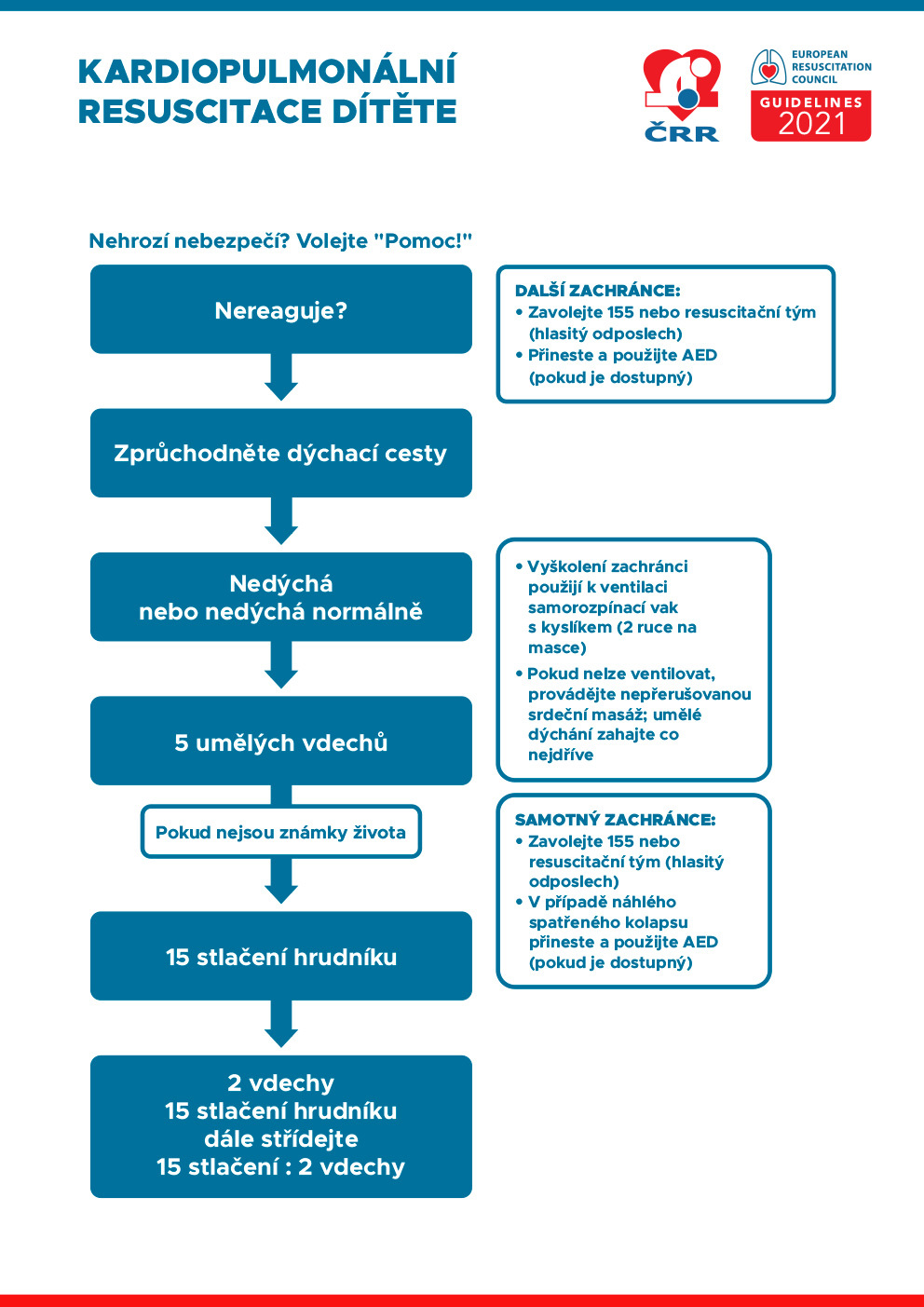 Základní první pomoc u dětí
Zprůchodnění dýchacích cest a 10 vteřin 
kontrola dýchání :
 
Děti do 1 roku
 – neutrální poloha
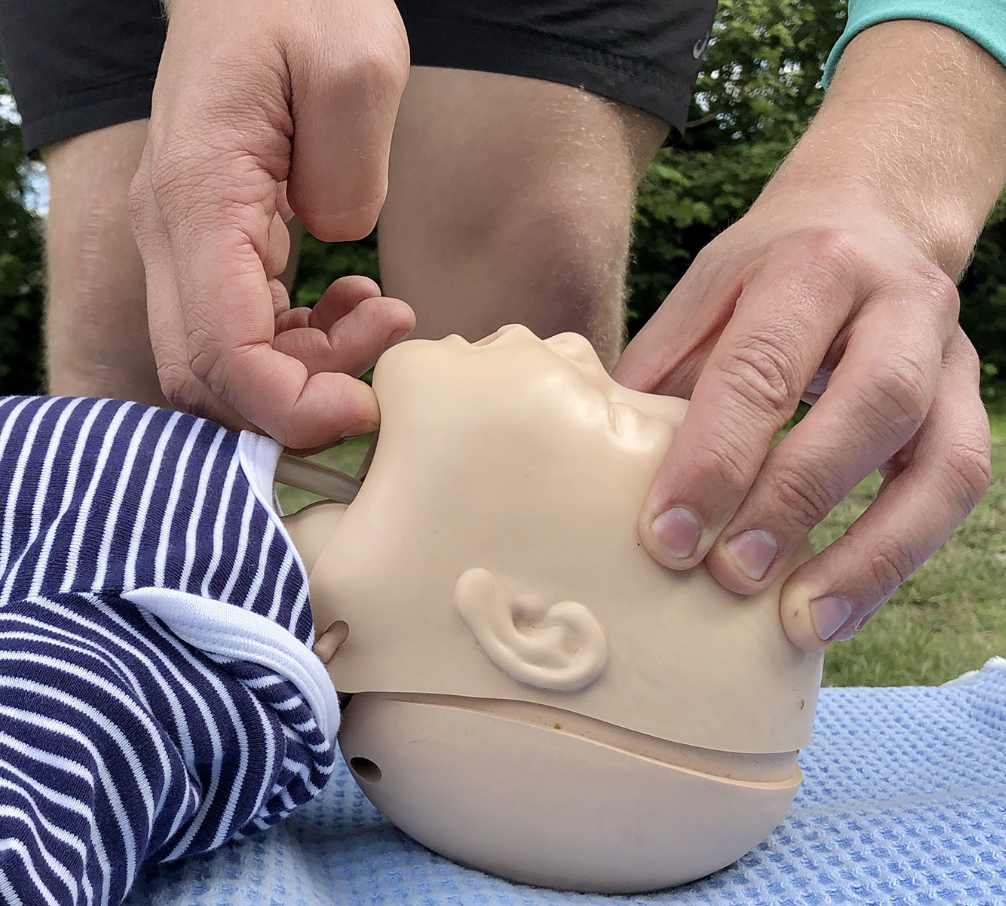 16
IOPP - BLS, PALS, NLS
[Speaker Notes: Jak správně provádět umělé vdechy u kojence?
zprůchodni DC (neutrální poloha hlavy, zásadní je zvednutí brady!)
nadechni se, obemkni svými rty nos i ústa dítěte, pokud se takový postup nedaří (větší kojenec), postupuj jako u dospělého – ucpi nos a těsně obemkni ústa postiženého svými rty
vdechuj rovnoměrně po dobu asi 1 sekundy, hrudník by se měl viditelně zvedat
udržuj neutrální polohu hlavy, mezi jednotlivými vdechy oddal ústa od pacienta, můžeš sledovat pokles hrudníku při výdechu (zhruba 1 sekundu)
nadechni se a tento postup opakuj 5x, resp. 2x při střídání umělých vdechů s kompresemi]
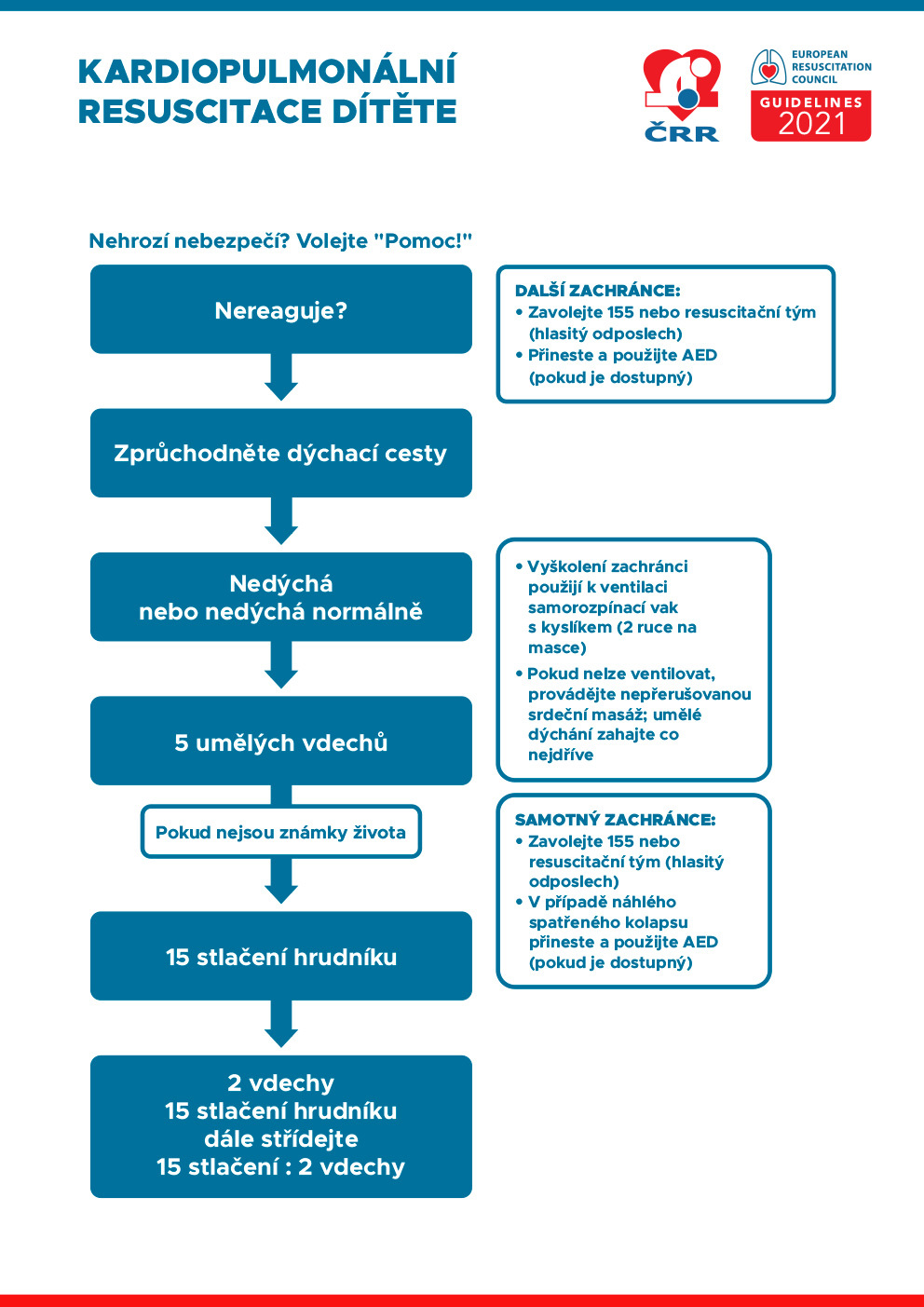 Základní první pomoc u dětí
Zprůchodnění dýchacích cest a 10 vteřin 
kontrola dýchání :
 
Děti nad 1 rok
 – mírný záklon hlavy
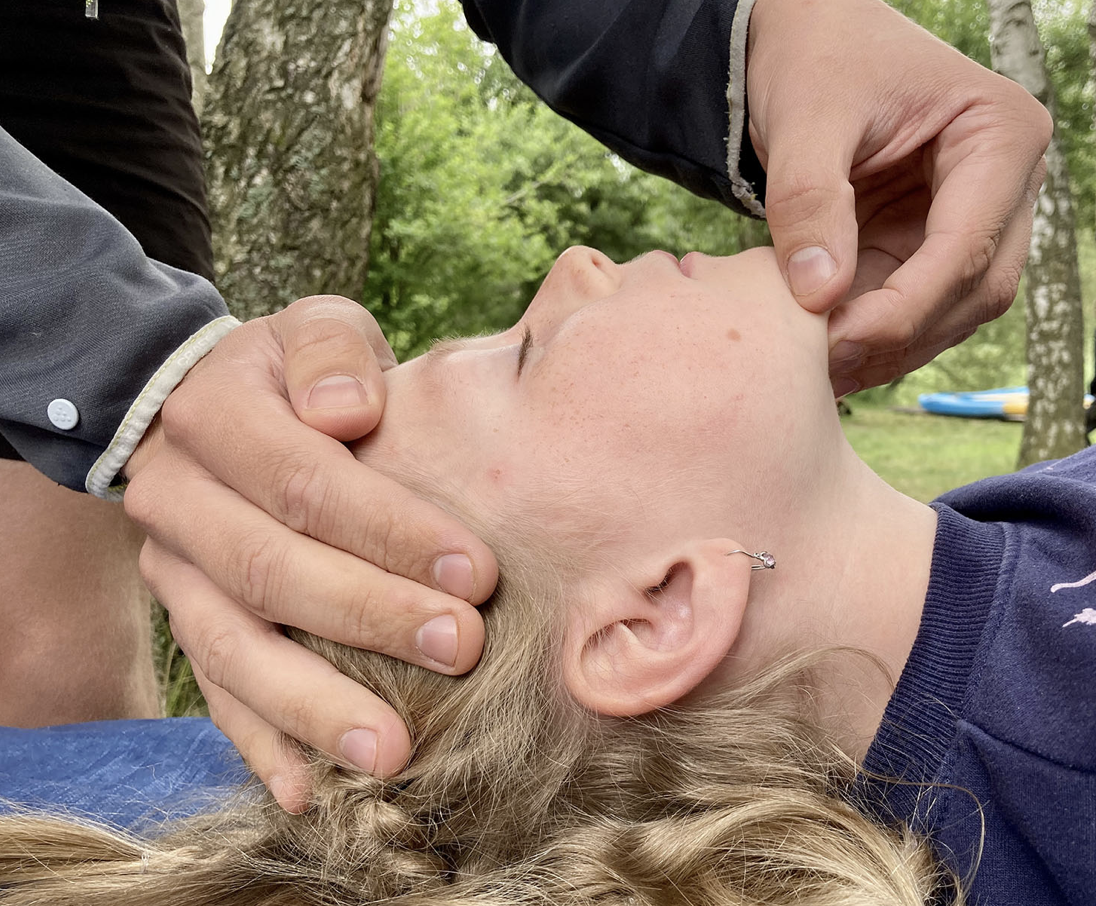 17
IOPP - BLS, PALS, NLS
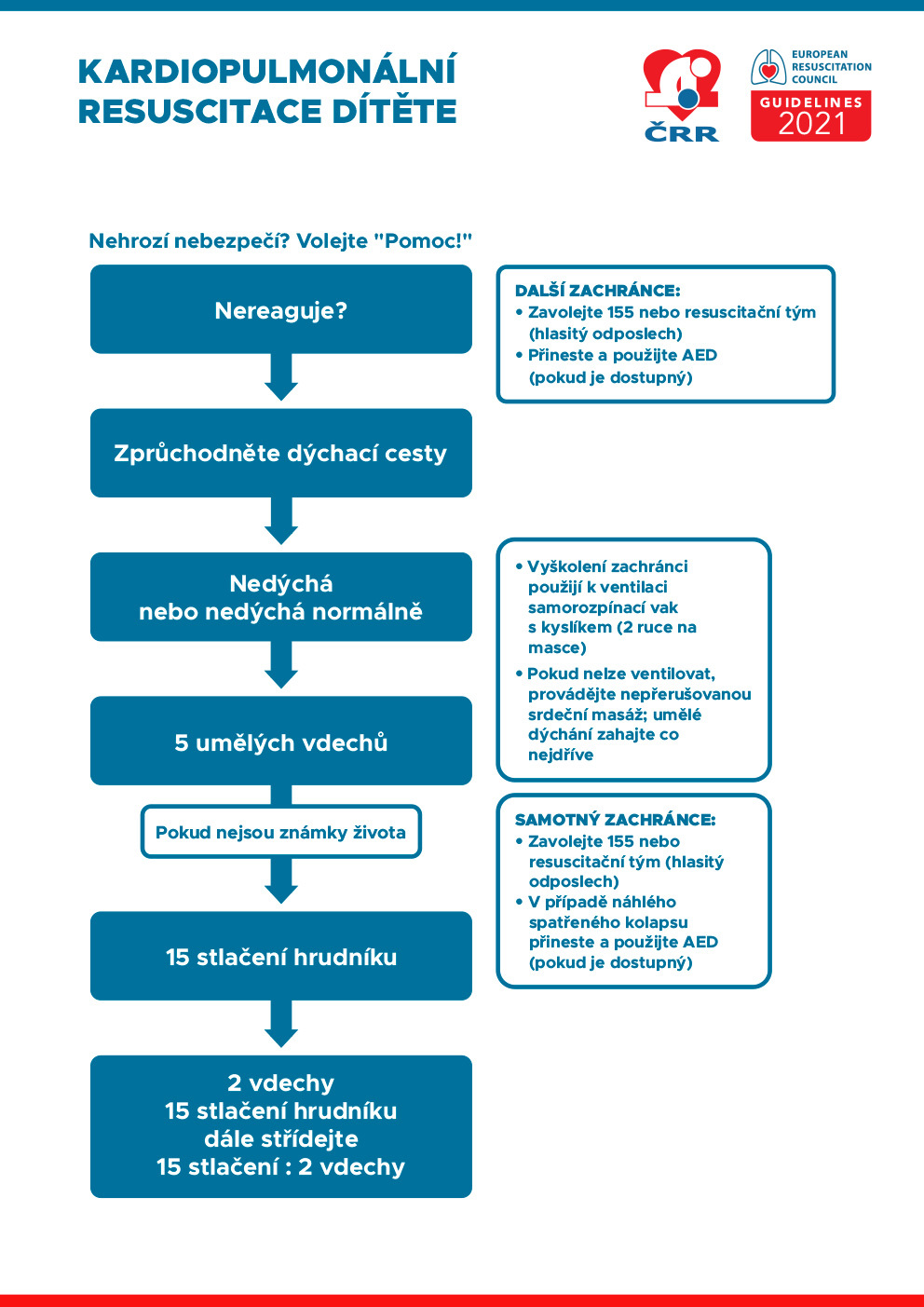 Základní první pomoc u dětí
Pokud dítě nedýchá nebo nedýchá normálně 
5 pokusů o umělý vdech - z úst do úst
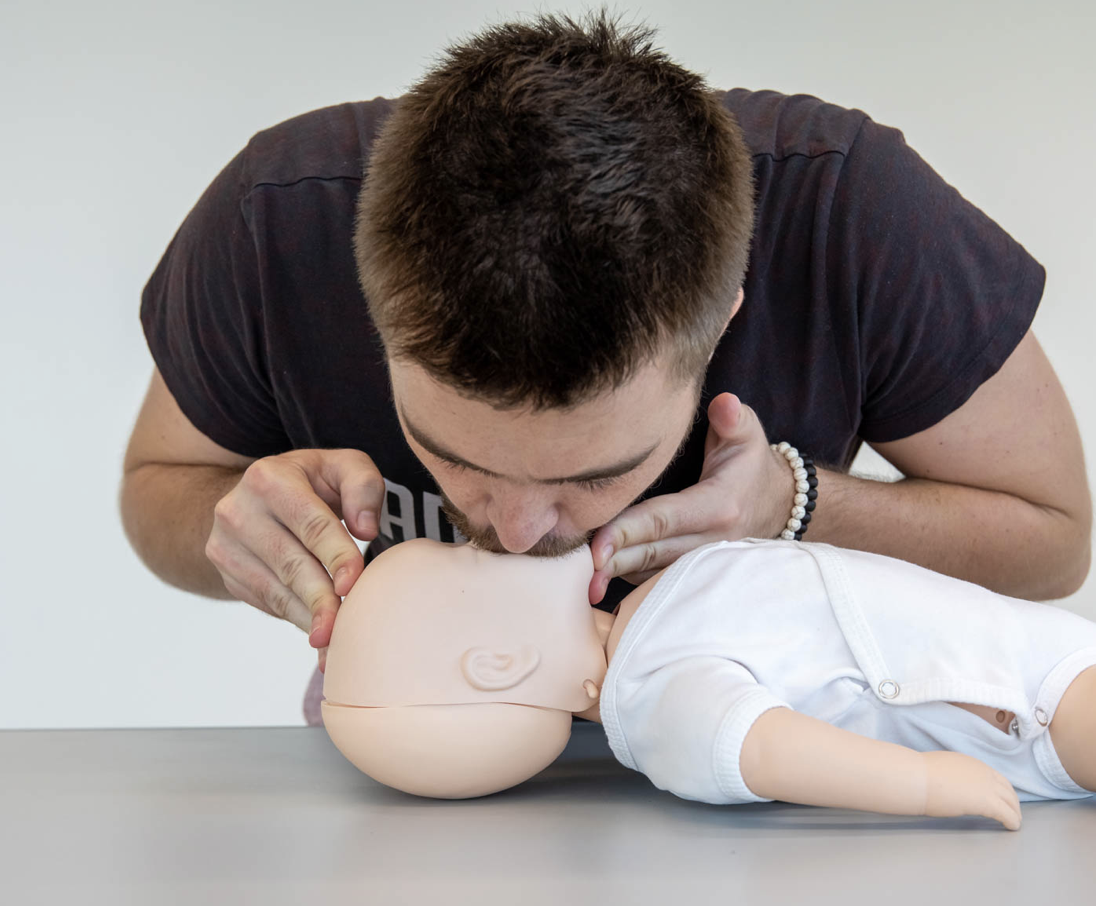 18
IOPP - BLS, PALS, NLS
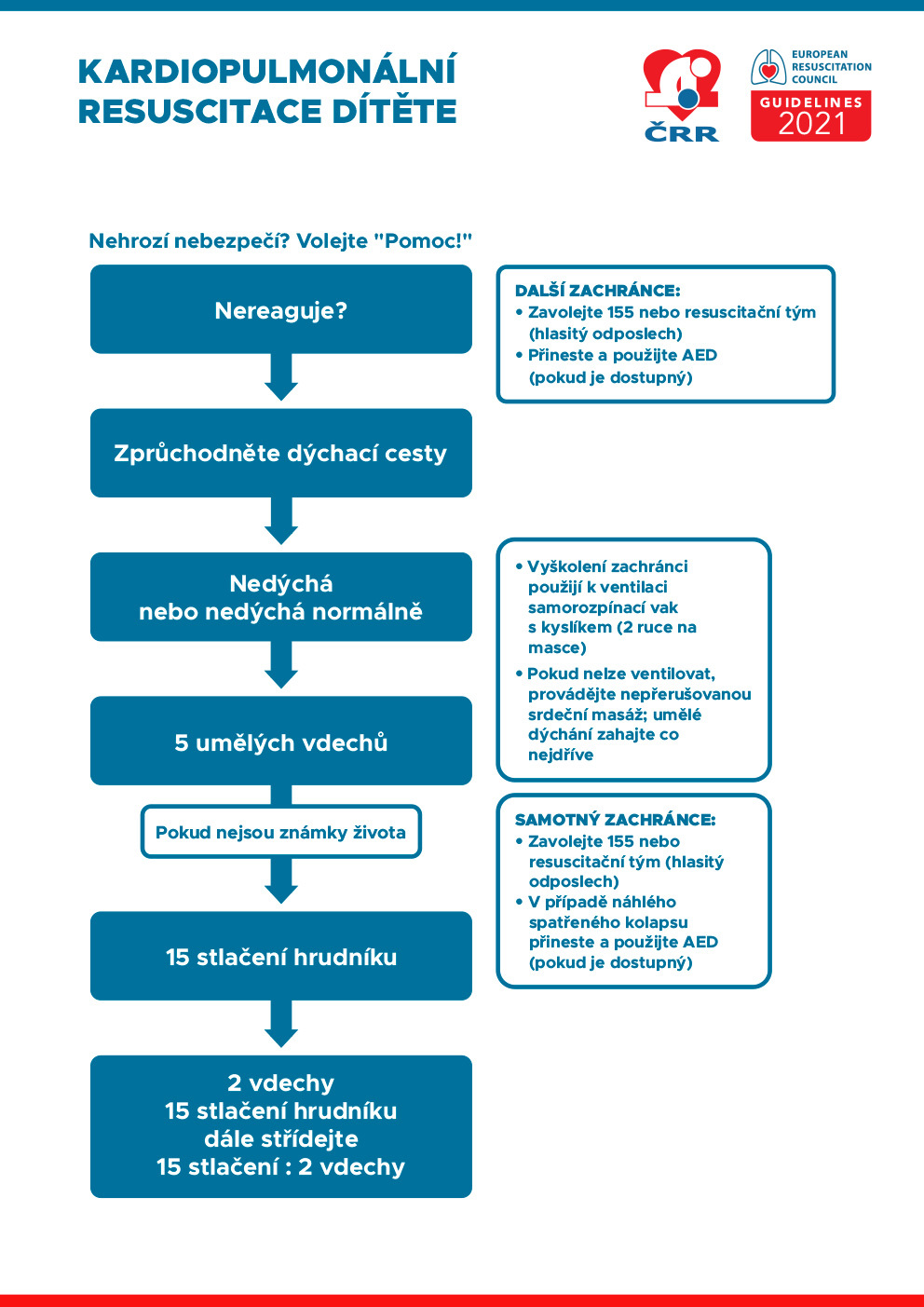 Základní první pomoc u dětí
Pokud dítě nedýchá nebo nedýchá normálně 
5 pokusů o umělý vdech
v nemocnici využijeme samorozpínací vak, 
vždy napojit O2 

doporučena je 
metoda dvou rukou
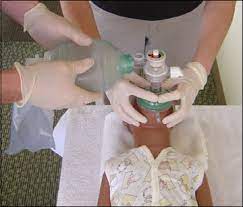 19
IOPP - BLS, PALS, NLS
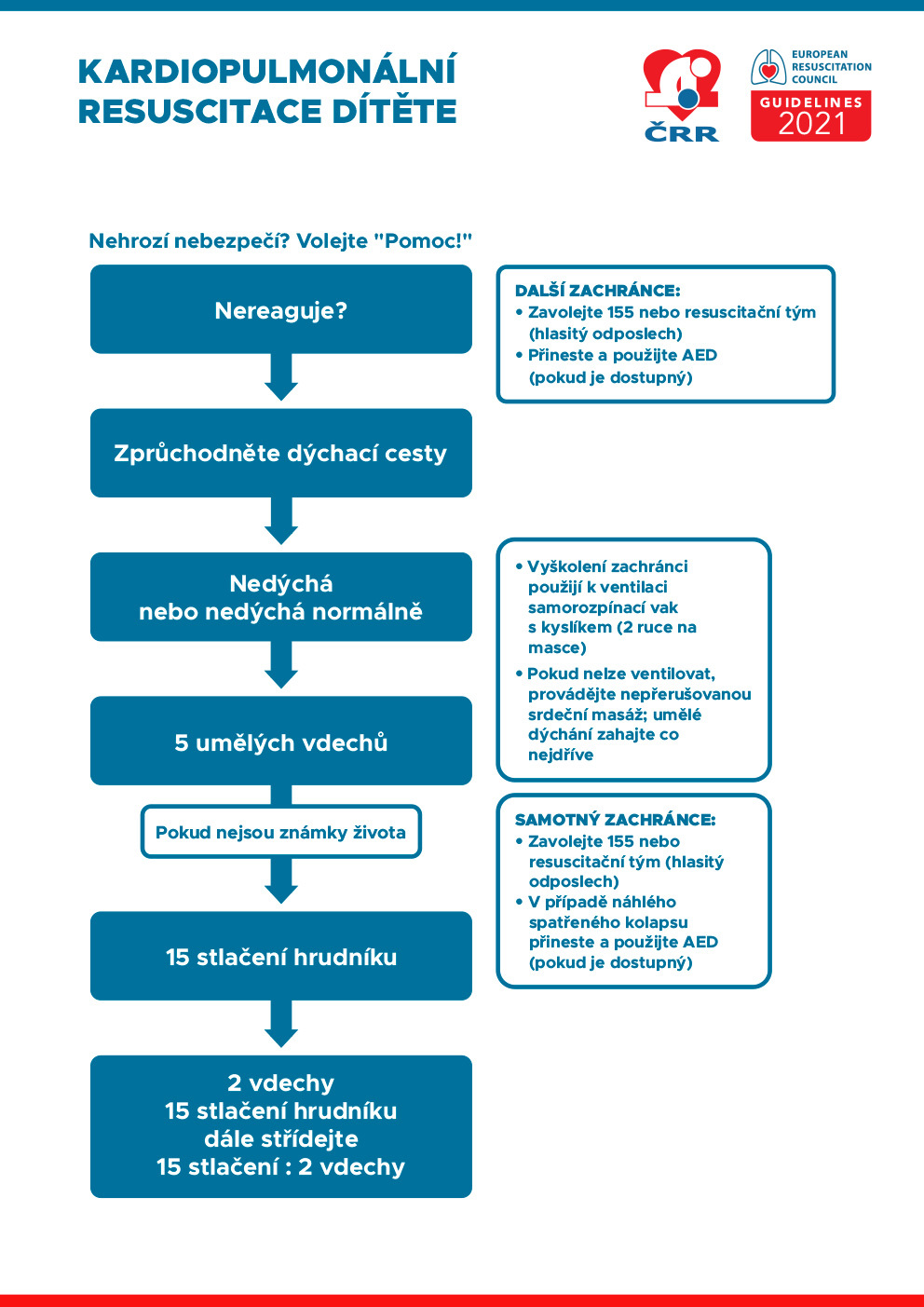 Základní první pomoc u dětí
Po 5 pokusech o vdech kontrolujeme 
přítomnost známek života (pohyb, změna barvy)
Pokud nejsou přítomny – zahajujeme komprese
hrudníku.
Střídejte komprese a umělé vdechy 
v poměru 15:2.
20
IOPP - BLS, PALS, NLS
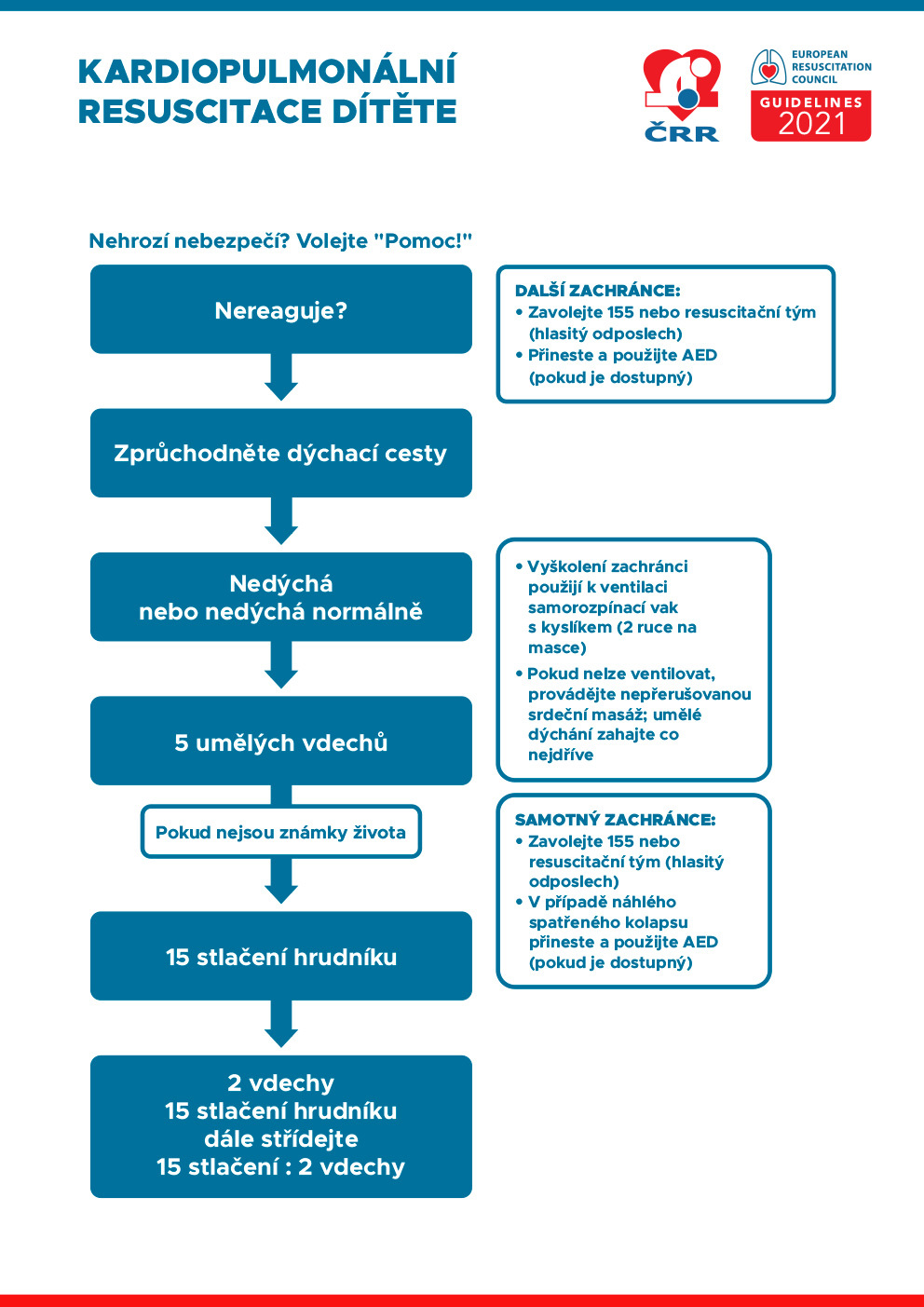 Základní první pomoc u dětí
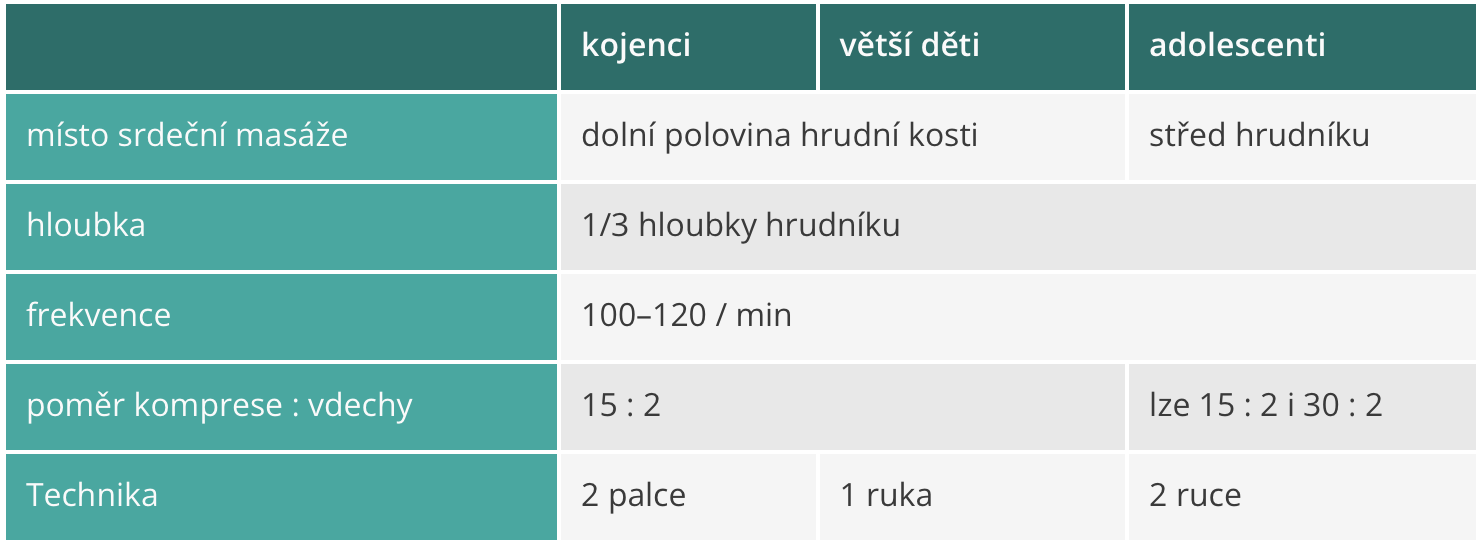 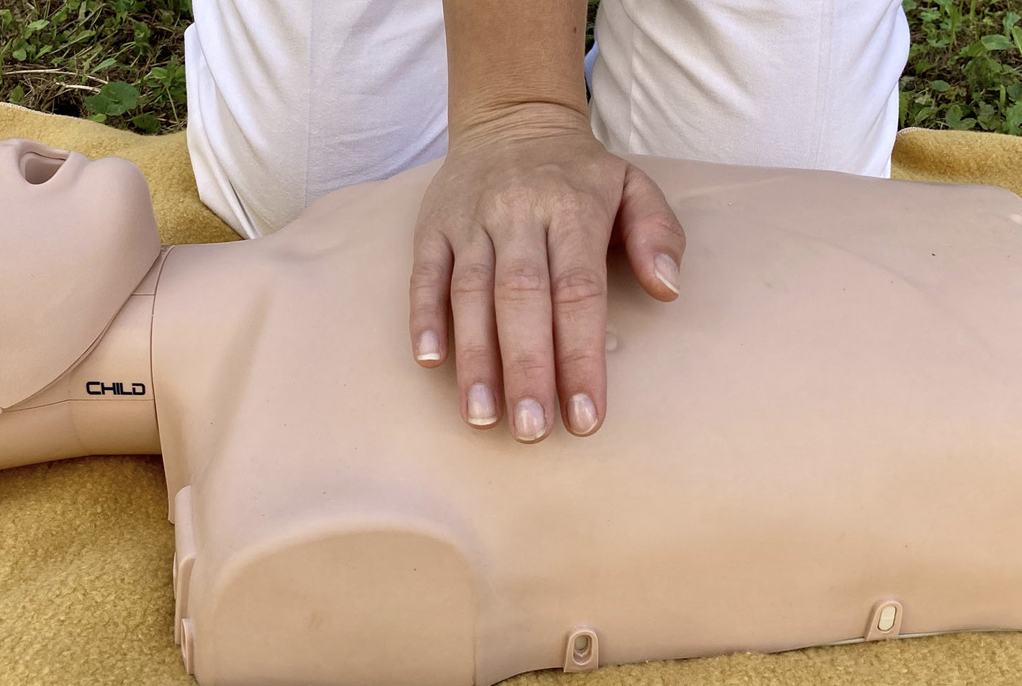 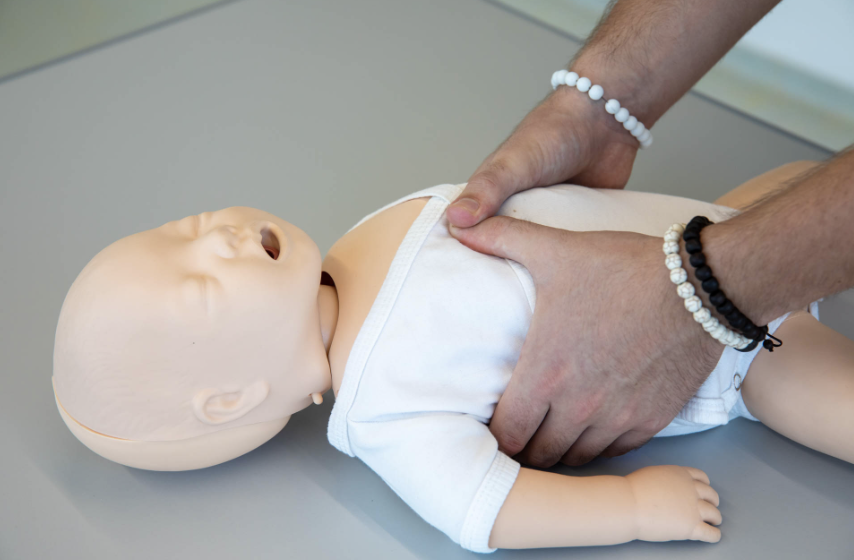 21
IOPP - BLS, PALS, NLS
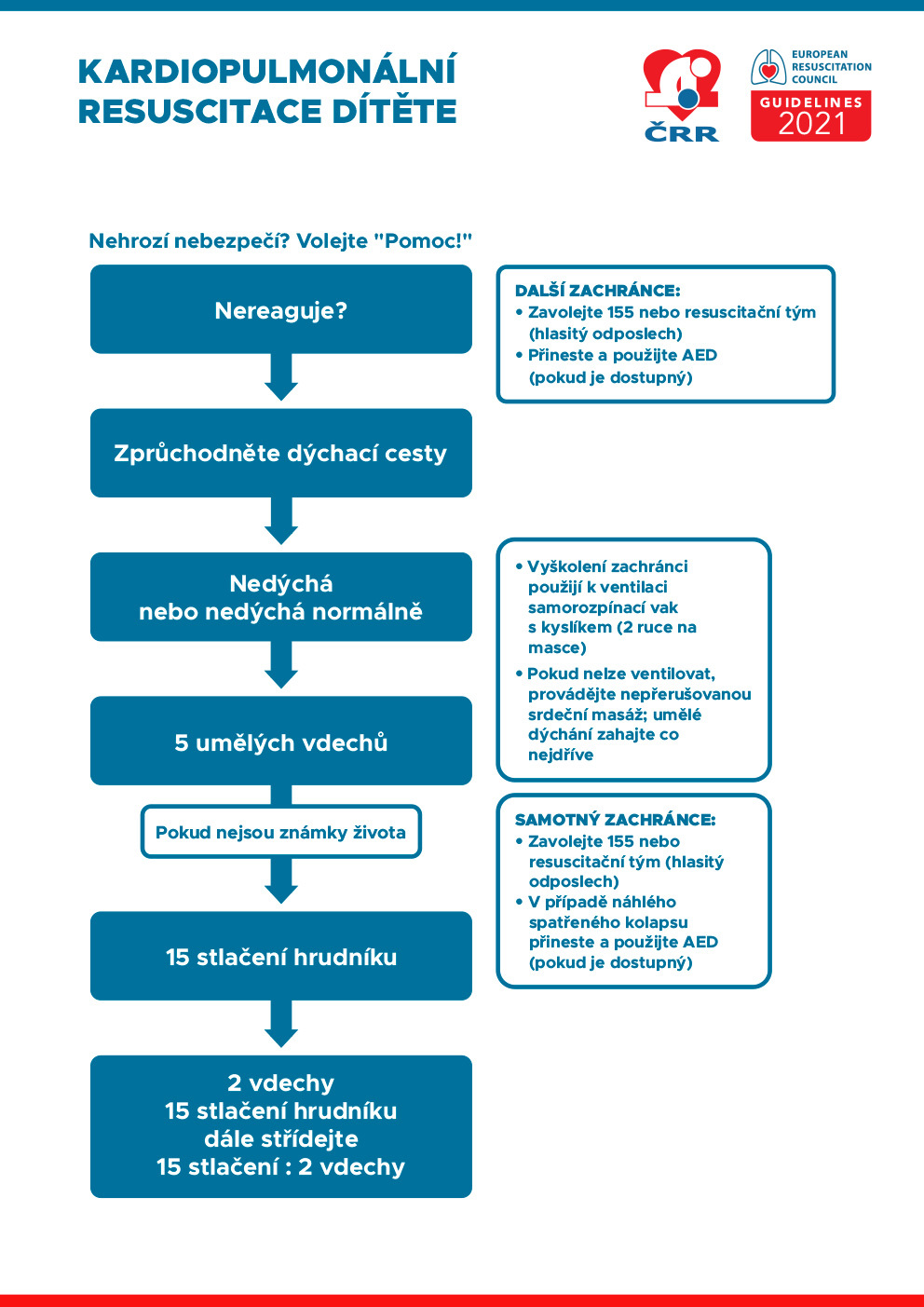 Základní první pomoc u dětí
Po 5 pokusech o vdech kontrolujeme 
přítomnost známek života (pohyb, změna barvy)
Pokud nejsou přítomny – zahajujeme komprese
hrudníku.
Střídejte komprese a umělé vdechy 
v poměru 15:2.
22
IOPP - BLS, PALS, NLS
Rozšířená první pomoc u dětí
Co je navíc oproti základní první pomoci?
vstup do cévního řečiště
léky
EKG vyšetření
defibrilace 
zajištění DC, eventuelně umělá plicní ventilace 
rozvaha nad možnou příčinou zástavy a její léčba –  4H 4T
23
IOPP - BLS, PALS, NLS
Quick look – BBB - pozitivní
 může jít o kriticky nemocné dítě
Je situace bezpečná? - ano
Reaguje dítě na oslovení/algický podnět? - ne
Volám o pomoc.
Po zprůchodnění DC nedýchá/nedýchá normálně. 
Nemá hmatný puls na karotidě
 Zahajujeme KPR 5 iniciálními vdechy
24
IOPP - BLS, PALS, NLS
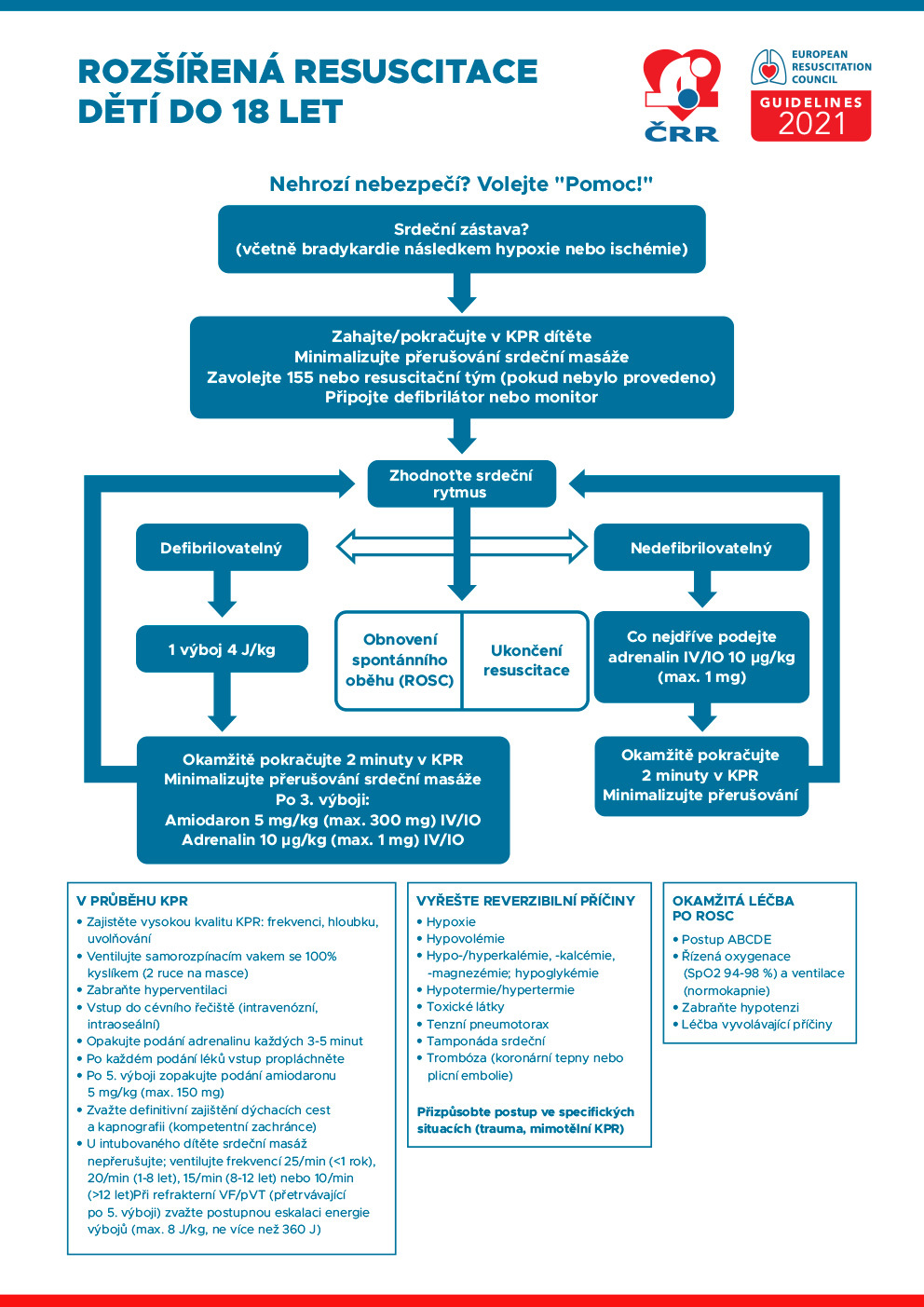 25
IOPP - BLS, PALS, NLS
Zhodnocení iniciálního rytmu - NEDEFIBRILOVATELNÝ
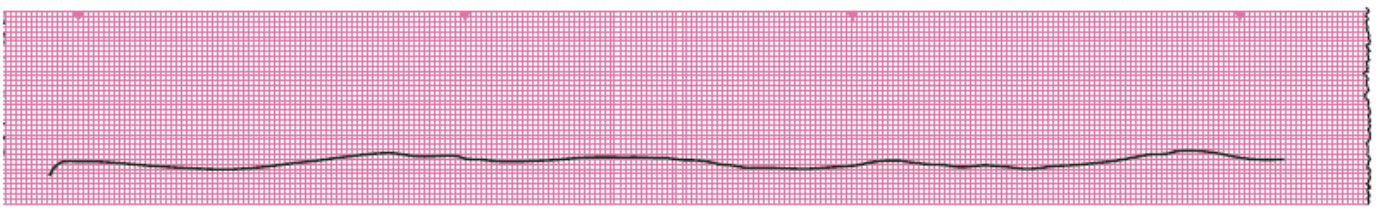 Asystolie

Bezpulzová elektrická aktivita - PEA



 Závažná bradykardie (<60/min, bez známek života, nehmatný centrální puls)
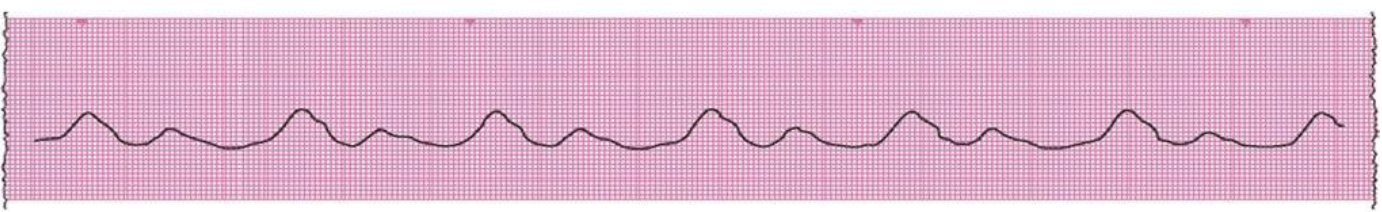 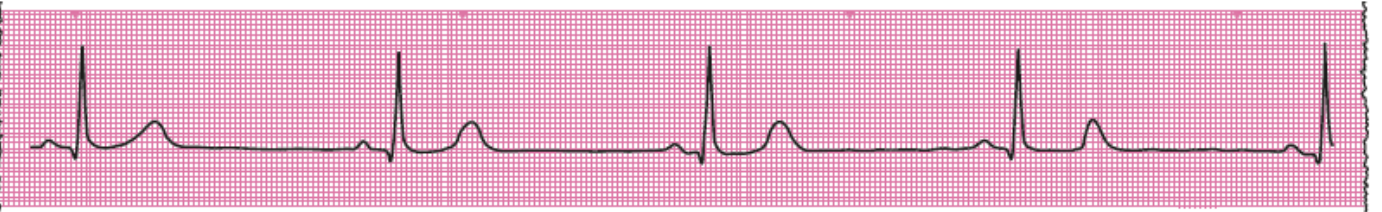 26
IOPP - BLS, PALS, NLS
[Speaker Notes: Závažná bradykardie (<60/min, bez známek života, nehmatný centrální puls) i přes kvalitní oxygenaci a ventilaci]
Zhodnocení iniciálního rytmu- DEFIBRILOVATELNÝ
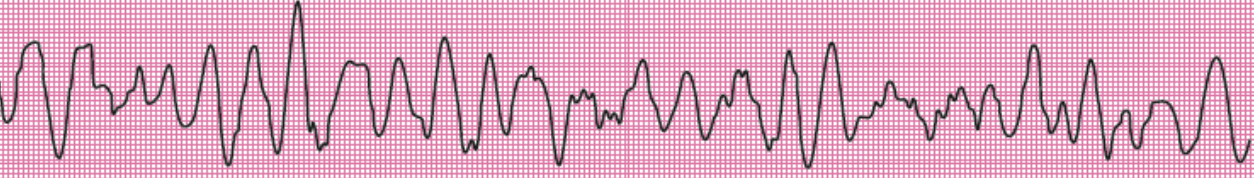 Fibrilace komor


bezpulzová komorová tachykardie (pVT)
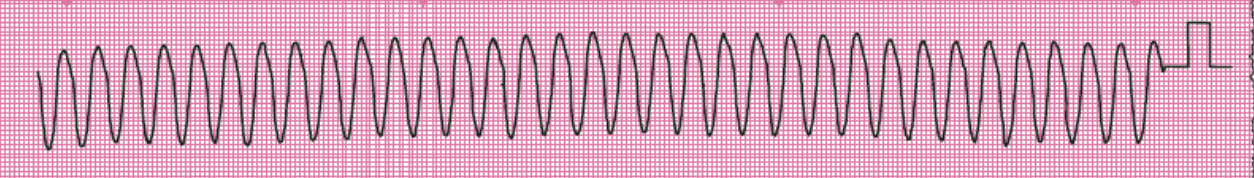 během kontroly rytmu vždy hmatáme centrální pulz
27
IOPP - BLS, PALS, NLS
Vstup do cévního řečiště
pokud nemá dítě již zavedený spolehlivý vstup, máme v emergentní situaci pouze dvě možnosti: zavedení periferního žilního katetru nebo intraoseálního vstupu
dle ERC může být intraoseální vstup první volbou v případě dekompenzovaného šoku nebo NZO
zavedení i.v. vstupu může být během NZO extrémně obtížné
více v lekci 
  Zajištění i.v. vstupu
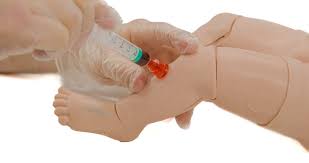 28
IOPP - BLS, PALS, NLS
Léky
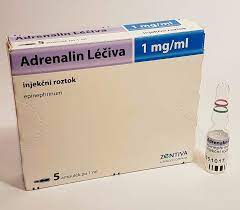 Adrenalin – 10 mcg/kg á 3 – 5 min
v 1 ampulce 1 mg = 1 ml (1:1000)
ředění 1:10000 – 1 ml Adrenalinu + 9 ml FR
poté 10 mcg / kg = 0.1 ml / 1 kg váhy dítěte 

Amiodaron – 5 mg/kg po 3. neúspěšném výboji
v 1 ampulce 150 mg = 3 ml 
ředění do 5% Glc

vše spláchnout bolusem –10 ml FR
29
IOPP - BLS, PALS, NLS
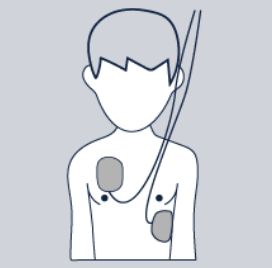 Defibrilace – 4 J / kg
Dbejte na zásady bezpečné defibrilace!
Preferovány samolepící defibrilační elektrody 
snižují čas přerušení kompresí, zvyšují bezpečnost 
K dispozici i dětská velikost elektrod,
  ideální pro děti < 10 kg
dle velikosti dostupných elektrod a velikosti dítěte – anterolaterální nebo předozadní poloha elektrod
5. neúspěšný výboj – zvýšit na 8 J / kg
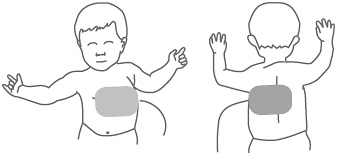 30
IOPP - BLS, PALS, NLS
[Speaker Notes: klasická anterolaterální pozice elektrod]
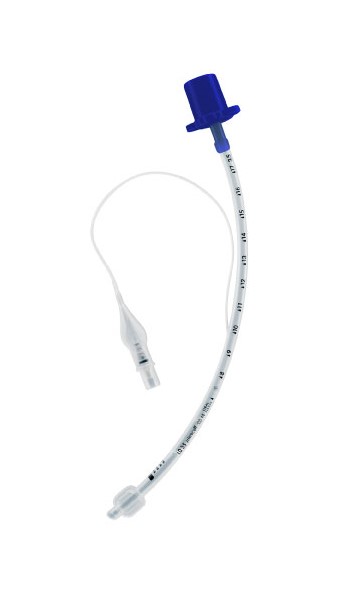 Zajištění dýchacích cest
prioritní je oxygenace (s FiO2 1.0) a ventilace jakýmkoliv způsobem, který bezpečně ovládáme
iniciálně vždy začínáme ventilovat pomocí samorozpínacího vaku (metoda dvou rukou)
pokud je ventilace samorozpínacím vakem obtížná – použijte LM
orotracheální intubaci by měla provádět pouze kompetentní osoba 
děti nad 3 kg intubujte vždy kanylou s obturační manžetou (microCuff)
po intubaci nebo zavedení LM je doporučeno rutinní použítí monitorace EtCO2
31
IOPP - BLS, PALS, NLS
NEDEFIBRILOVATELNÝ RYTMUS
prioritou jsou kvalitní komprese hrudníku, oxygenace a ventilace
další prioritou je okamžité zavedení i.v./i.o. vstupu a podání adrenalinu
dle možností identifikovat a eventuelně vyřešit reverzibilní příčiny zástavy oběhu
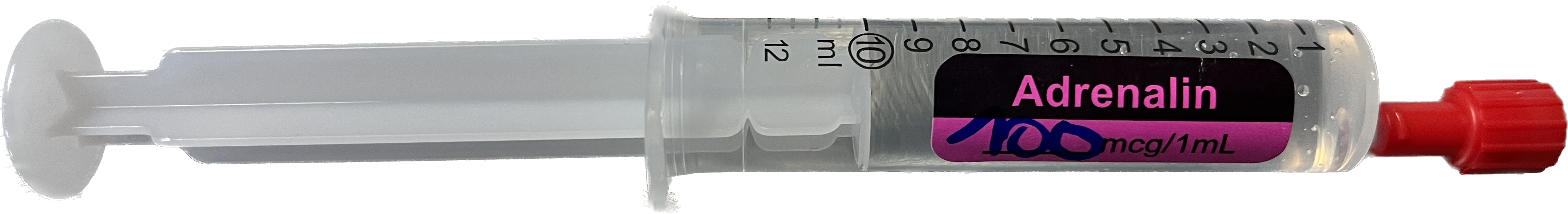 32
IOPP - BLS, PALS, NLS
[Speaker Notes: otázka: jaké rytmy to jsou ?]
DEFIBRILOVATELNÝ RYTMUS
kvalitní komprese hrudníku, oxygenace a ventilace
další prioritou je časná defibrilace


přidat algo
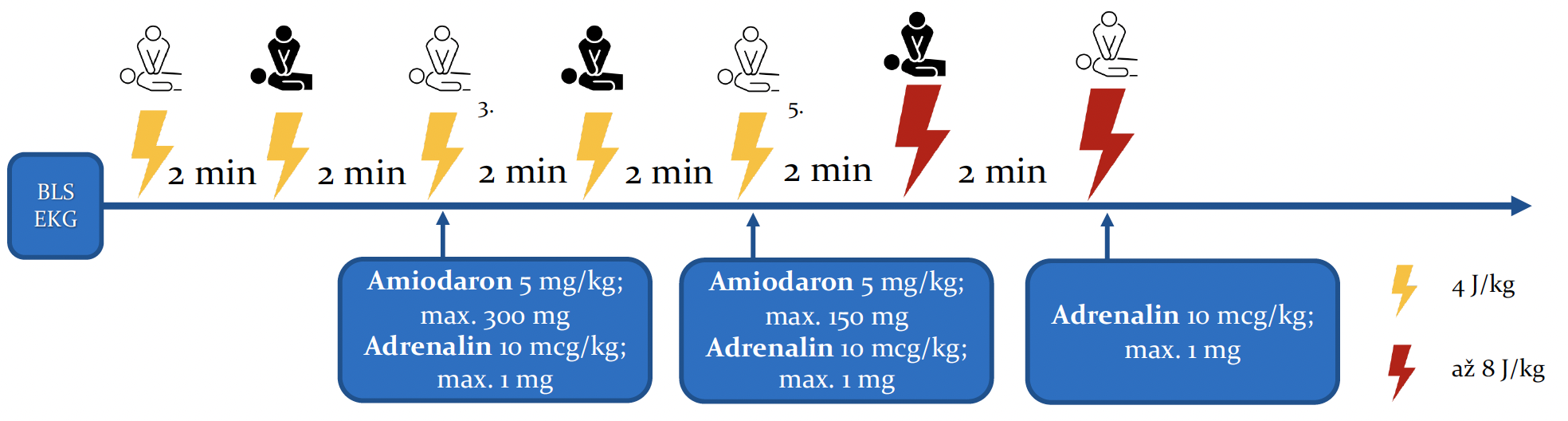 33
IOPP - BLS, PALS, NLS
[Speaker Notes: otázka: jaké rytmy to jsou ?]
Reverzibilní příčiny zástavy oběhu
pokud máme zajištěny prioritní složky KPR (kvalitní komprese, oxygenace a ventilace, vstup do cévního řečiště), snažíme se zjistit příčinu zástavy oběhu a provést případnou intervenci
zvažte aktivace eCPR protokolu
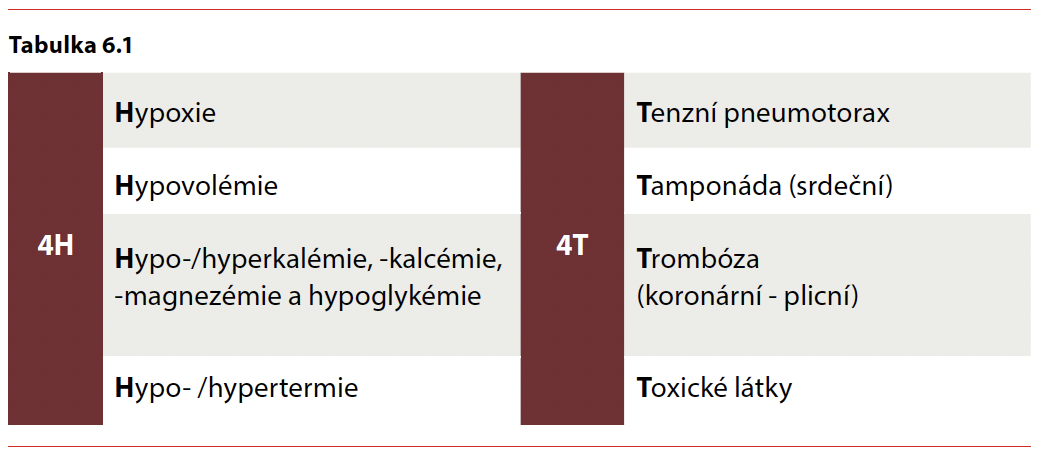 34
IOPP - BLS, PALS, NLS
[Speaker Notes: zdůraznit hypoglykemii u dětí
dle dostupných prostředků (ultrazvuk, point-of-care odběry)]
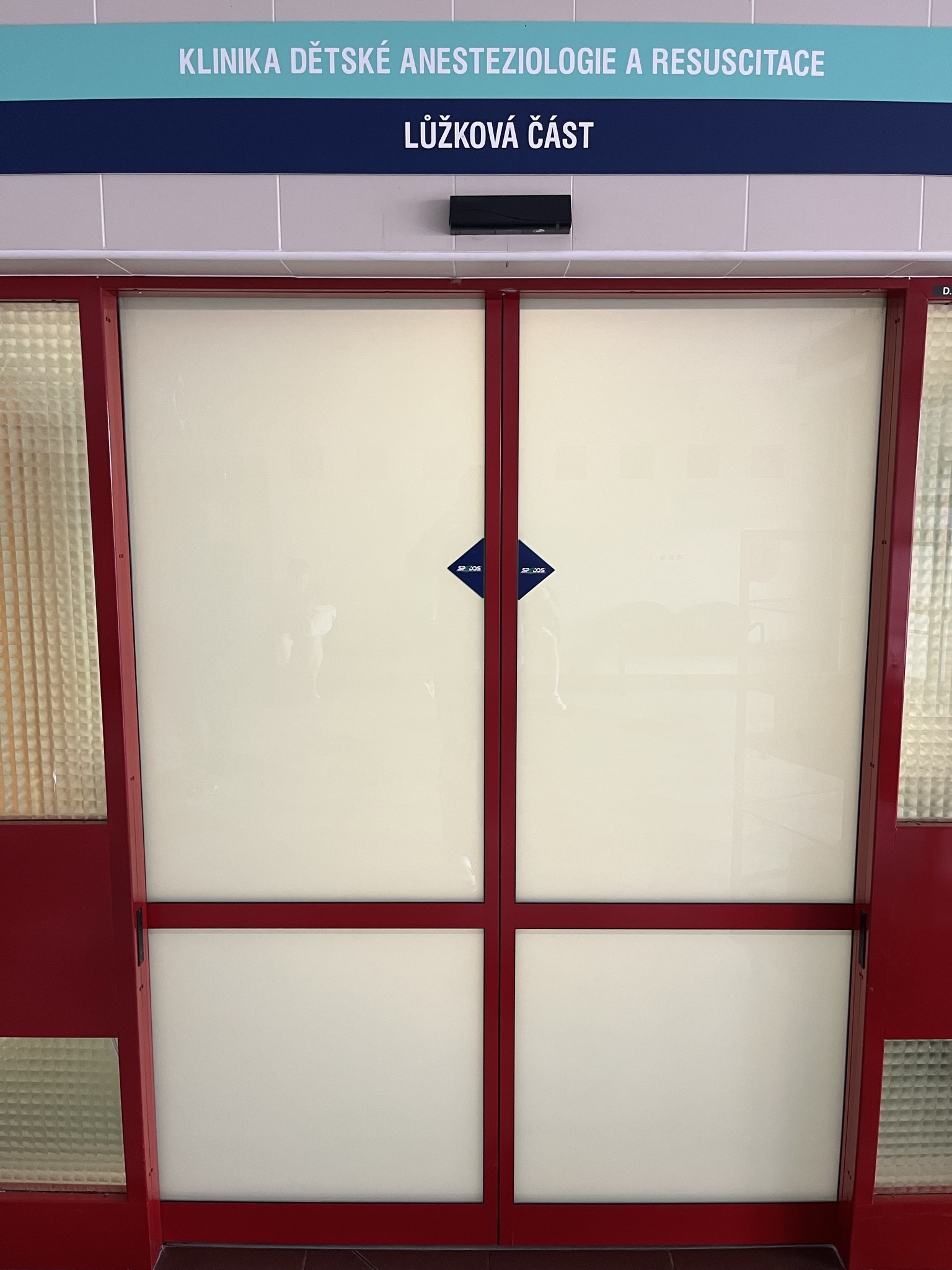 Poresuscitační péče
intenzivní péče - dětské ARO / specializovaná dětská JIP 

snažíme se o dosažení:
normoxemie, normokapnie – monitorace pCO2
normotenze – invazivní monitorace tlaku
normoglykémie
cílená regulace teploty k normotermii (37.0 °C), prevence hypotermie!
35
IOPP - BLS, PALS, NLS
Resuscitace novorozence Newborn Life Support – NLS
resuscitace bezprostředně po porodu u novorozence bez dokončené poporodní adaptace
podkladem je nejčastěji perinatální asfyxie plodu
nutné změny spojené s přechodem do extrauterinního prostředí - aerace plic + přestavba fetálního oběhu
hranice viability plodu 24+0 g.t.
naprostá většina novorozenců (asi 90 %) nepotřebuje pomoc, extenzivní resuscitaci potřebuje pouze asi 1 %
36
IOPP - BLS, PALS, NLS
První kroky resuscitace novorozence
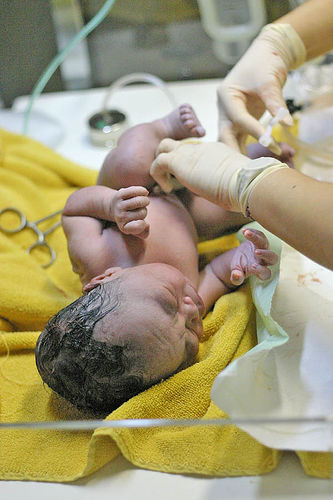 připravte tým, vybavení, prostředí (teplota)
v době porodu – zapnout stopky, zaznamenat čas
dítě osušte, zabalte do teplých plen, stimulujte (třením)
poté zhodnoťte: barvu, tonus, dýchání, srdeční frekvenci
pokud má dítě dobrý svalový tonus, dýchá bez obtíží a má TF > 100 / min – předejte matce (zdroj tepla)
pokud nedýchá/nedýchá normálně  přesunout na vyhřívané resuscitační lůžko, zprůchodněte DC, podejte 5 inflačních vdechů
37
IOPP - BLS, PALS, NLS
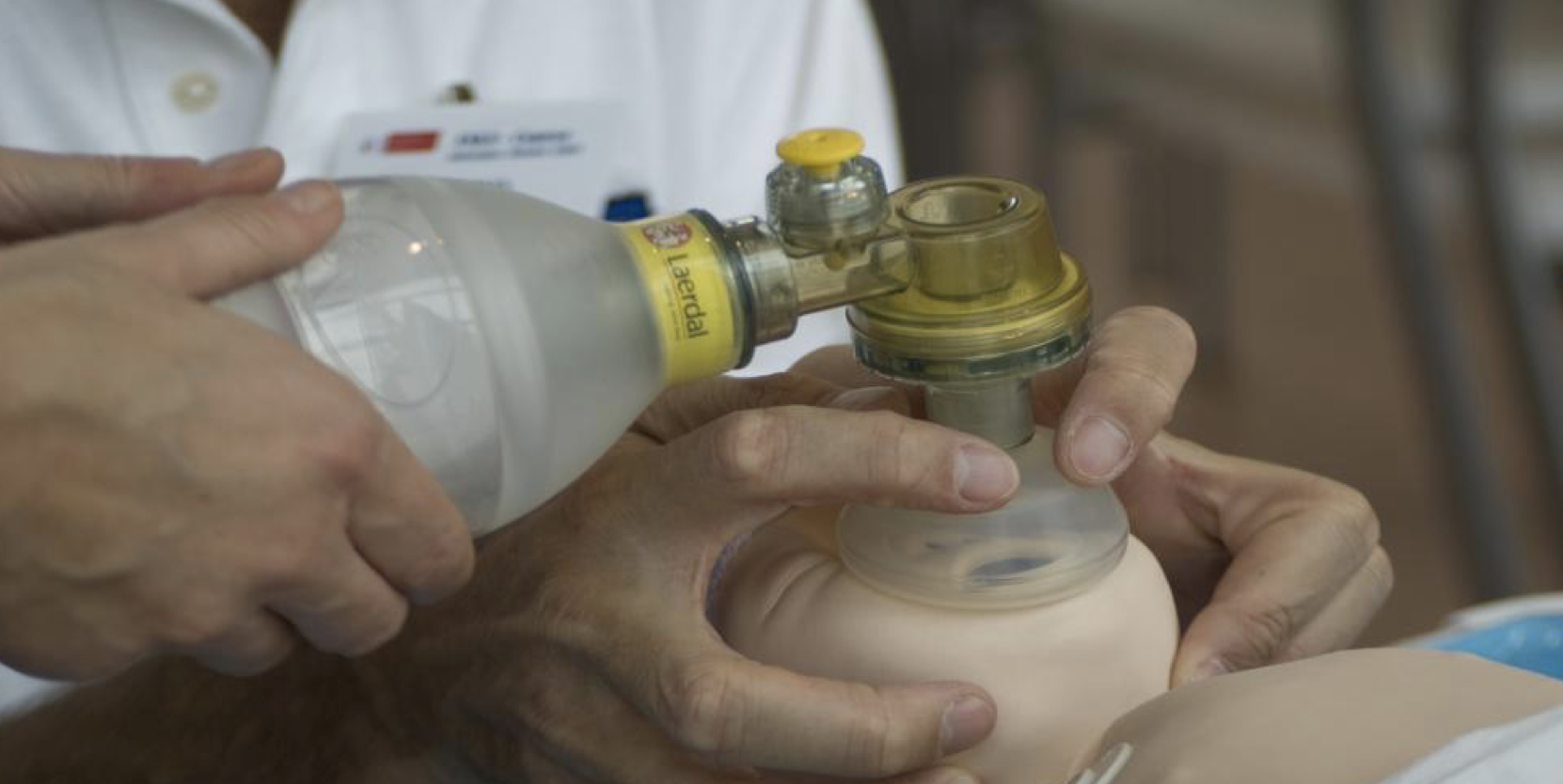 Inflační vdechy
hlavička do neutrální polohy
cílem je aerace plic = zvedání hrudníku
iniciálně FiO2 0.21
parametr úspěšného provzdušnění plic je TF
pokud se hrudník nezvedá – musíme něco změnit:
2 ruce na masce
změna polohy hlavy
odsátí (ne elektivně!)
zajištění DC – vzduchovod / LM / OTI 
znovu přehodnotíme stav dítěte
38
IOPP - BLS, PALS, NLS
39
IOPP - BLS, PALS, NLS
[Speaker Notes: zbytek algoritmu pouze graficky]
Zdroje:
Perkins, G. D., Gräsner, J. T., Semeraro, F., Olasveengen, T., Soar, J., Lott, C., ... & Zideman, D. A. (2021). European resuscitation council guidelines 2021: executive summary. Resuscitation, 161, 1-60.
ERC 2021 – Advanced Life Support – Course Manual
PROKOPOVÁ, Tereza, Tereza VAFKOVÁ, Václav VAFEK, Daniel BARVÍK, Martina KOSINOVÁ a Petr ŠTOURAČ. První pomoc. 1. vyd. Brno: Masarykova univerzita, 2022. Elportál. ISBN 978-80-280-0135-3.
40
IOPP - BLS, PALS, NLS
41
IOPP - BLS, PALS, NLS